“Single-Engine Failure After Takeoff:The Anatomy of a Turn-back Maneuver”Part 4
Les Glatt, Ph.D.
ATP/CFI-AI
VNY FSDO FAASTeam Representative
lgtech@roadrunner.com
(818) 414-6890
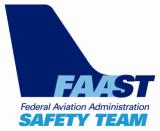 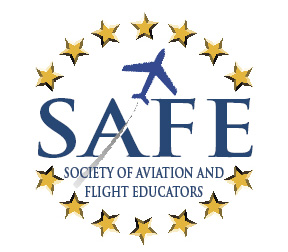 Checked Out From The SAFE Members Only Resource Center
Society of Aviation and Flight Educators – www.safepilots.org
1
How Does Wind Affect the Turn-back Maneuver?
2
Aircraft Gliding Under No Wind Conditions
V
VV

VH
3
Aircraft Gliding Under Horizontal Wind Conditions
Headwind Case
Tailwind Case
V**
VV
V
VV
V
V’**

G
VH
VH
VW

G
VW
VG = VH + VW
VG = VH - VW
4
How Does Wind Affect Turn-back Maneuver?
Relationship exists between the climb/glide angle of the aircraft relative to the air mass and relative to that of the earth


    where V = True airspeed
               VG  = Ground speed
                 = Climb/glide path angle relative to air mass
                G  = Climb/glide path angle relative to earth
Rate of Descent Does Not Change
5
What are the Parameters that Affect the Aircraft Track and Altitude Loss in a Turn-back Maneuver in the Presence of a Horizontal Wind?
6
[Speaker Notes: “Effect” should be “Affect”]
Key Parameters that Affect Aircraft Track and Altitude Loss in Turn-back Maneuver
Ratio of wind velocity to the TAS -

Wind direction relative to the runway heading

Radius of turn in segment 1 relative to the air mass
TAS V1
Bank angle
Radius of turn in segment 3 relative to the air mass
TAS V2
Bank Angle
During the wings-level glide we will not take advantage of the fact that we can
shallow the glide angle slightly by decreasing the TAS when flying in a tailwind
7
Effect of Horizontal Wind on Segment 3 Track
Segment 3 will need to be flown with a variable bank angle in order to roll out on the runway centerline

Groundspeed of aircraft is changing in segment 3
8
Model Simulations of a C-172 Turn-back Maneuver in the Presence of a Wind
9
Examples of Wind Effects on Aircraft Track and Altitude Loss During a Turn-back Maneuver(Gross Weight and Sea Level Conditions)
Case 1 
Wind speed 10 kts
Wind direction 0 degrees relative to the runway heading
Case 2
Wind speed 10 kts
Wind direction 45 degrees to the left of the runway heading
Case 3
Wind speed 10 kts
Wind direction 90 degrees to the left of the runway heading
Compare these results to the no wind case
10
Effect of Wind on the Aircraft Track During a Turn-back Maneuver
Aircraft tracks are results of actual simulation of turn-around maneuver

Equations programmed in a Excel Chart form

Can vary parameters on the fly and look at

Altitude loss in each of the 3 segments

 Aircraft ground track during the turn-back maneuver
11
Effect of Wind on the Aircraft Track During a Turn-back Maneuver
Simulation is programmed as follows 

Specify distance from DER

Aircraft rolls into a 45 degree bank at airspeed V1

Aircraft rolls wings level when either

Nose of aircraft is pointing at DER with no wind

Ground track of the aircraft tracks directly toward DER

Segment 2 flown at V2

Segment 3 flown with a 15 degree bank angle at V2  but with a radius of the turn based on V2 + VW
12
Effect of Wind on Turn-back Maneuver Started at 2640 feet From DER(Gross Weight, Sea Level, 10 Kt Wind)
VW_10_90
VW_10_45
VW_10_0
VW /V = 0.15
DER
13
Effect of Wind on Turn-back Maneuver Started at 2640 feet from DER (Cont.)
VW_10_90
VW_0
VW_10_45
VW_10_0
VW /V = 0.15
DER
14
Effect of Wind on Turn-back Maneuver Started at 2640 feet from DER (Cont.)
VW_10_90
VW_0
VW_10_45
VW_10_0
VW_10_0
VW /V = 0.15
15
Effect of Wind on Turn-back Maneuver Started at 2640 feet from DER (Cont.)
VW_10_90
VW_0
VW_10_45
VW_10_0
VW_10_45
VW_10_0
VW /V = 0.15
16
Effect of Wind on Turn-back Maneuver Started at 2640 feet from DER (Cont.)
VW_10_90
VW_0
VW_10_45
VW_10_0
VW_10_45
VW_10_0
VW_10_90
VW /V = 0.15
17
Effect of Wind on Turn-back Maneuver Started at 2640 feet from DER (Cont.)
VW_10_90
VW_0
VW_10_45
VW_10_0
VW_10_45
VW_10_0
VW_10_90
VW /V = 0.15
Altitude Loss
VW_0_0 – 542 ft
VW_10_0 – 501 ft
VW_10_45 – 473 ft
VW_10_90 – 494 ft
18
Effect of 10 Kt Headwind on Required Runway Length for C-172 During Turn-back Maneuver(Gross Weight at Sea Level)
No Wind Case
19
Effect of 10 Kt Headwind on Required Runway Length for aC-172 During Turn-back Maneuver(Gross Weight at Sea Level)
No Wind Case
20
Understanding the 10 Kt Wind Case
No wind case conditions
Climb angle  = 5.25 degs
Wings-level glide path angle  = 6.3 degs

10 Kt headwind case
Climb angle  =6.1 degs
Wings-level glide path angle  = 5.5 degs

At large distances from the DER altitude loss is dominated by the wings-level glide distance
Aircraft gains more altitude on the upwind leg (climb) than it loses on the downwind leg (glide)
21
Headwind Effect On Height Above DER(Gross Weight, Sea Level, 10 Kt Headwind)
22
*
Effect of Headwind on Keyhole Turn-back Scenario
10 Kt headwind case
Required runway length reduced by about 14%
6000-7700 feet
23
How to Modify the Results to Account for Changes in the Model Assumptions
If we increment the altitude loss by h
Aircraft must attain this increment over the runway
The additional runway length, L required to achieve this altitude increment h is given  by




This additional length is added to the values shown in the previous charts to obtained the updated charts for the new model assumptions
Safety factors can be applied to the altitude loss in the turn-back in order to compensate for pilot skills in executing the maneuver
24
*
Summary of What We Have Learned about Turn-back Maneuvers
Teardrop turn-back maneuver

Performed on upwind leg after departure

Requires minimum amount of altitude loss compared to other types of turn-back maneuvers

A region of “impossible turn-back” exists close to the DER which can be reduced if the aircraft has either excess altitude or a bank angle steeper than 15 degrees is utilized close to the ground
Bank angle in segment 3 is limited by airspeed in segment 2 (V2) in order to prevent aircraft from entering an accelerated stall

Required runway lengths are considerably less than that required with a racetrack or keyhole turn-back maneuver

C-172 under no wind conditions requires a 5300 foot runway
25
Summary of What We Have Learned about Turn-back Maneuvers (Cont.)
Keyhole/Racetrack turn-back maneuver

Can be performed either upwind or over the runway

Avoids any region of “impossible turn-back” close in to the DER

Requires considerably longer runways than the teardrop turn-back maneuver

C-172 requires somewhere between 7100-8300 foot runways for racetrack turn-back scenario and slightly longer runways for keyhole scenarios
26
Summary of What We Have Learned about Turn-back Maneuvers (Cont.)
Aerodynamics of the turn-back maneuver
	Glide path angle directly proportional to the load factor and inversely proportional to the L/D ratio

V1 airspeed for segments 1 and 3 contains a 10% safety factor above the accelerated stall speed for the weight of the aircraft

Bank angle for segment 1 should be flown at 45 degrees to minimize the altitude loss in the turn (however 40 degrees can be utilized with very little impact on the altitude loss)

Wing-level glide should be flown at speed for maximum L/D at the weight of the aircraft

Airspeed for segment 3 should be flown at speed for maximum L/D (same speed as in segment 2)
27
Summary of What We Have Learned about Turn-back Maneuvers (Cont.)
Take-off/climb profile

Perform short-field over an obstacle take-off (VX)  

Accelerate from VX  to V* (V1 +10 Kts for C-172)

Climb out at V*
28
Summary of What We Have Learned about Turn-back Maneuvers (Cont.)
When engine failure/malfunction  occurs and you have committed to initiating a turn-back maneuver

Lower the nose of aircraft to the horizon and attain V1 before initiating 45 degree banked turn

Roll out wings-level and track directly to DER for the teardrop turn-back maneuver using the airspeed for maximum L/D at aircraft weight

Make final turn using shallow 15 degree bank angle (lead turn)

Dissipate any altitude by turning the aircraft toward the centerline of the runway and S-Turn across the centerline to lose altitude
29
Summary of What We Have Learned about Turn-back Maneuvers (Cont.)
Wind effects

Always perform a turn-back into the crosswind

Expect the climb angle on the upwind leg to increase and the glide angle coming back to decrease

How much increase/decrease depends on wind direction and the wind velocity ratio VW /V

The presence of a wind (no tailwind component) will always reduce the required runway lengths when compared to the no wind case
No wind case could be used as a conservative estimate when taking off into a wind
30
Summary of What We Have Learned about Turn-back Maneuvers (Cont.)
Use required runway length chart for risk reduction and decision making prior to departure 

If required runway length is greater than the airport runway length “Do not perform a turn-back maneuver”

If required runway length is less than the airport runway length “Only commit to a turn-back if the aircraft height over the DER is at or above the value in the HL chart”

If obstacles penetrate the footprint of the turn-back maneuver 
“Don’t attempt a turn-back maneuver”

Required runway lengths for the turn-back can be easily adjusted using safety factors to account for pilot skills in executing the maneuver
31
*
As I Stated at the Beginning of the Seminar
“The Devil is in the Details”
32
*
REMEMBER!
If You Make the Decision to Turn-back:
The Runway Length Chart is Based on the Planned Teardrop Turn-back Maneuver
Execute the Plan and Modify it only 
to Dissipate Altitude
33
*
Seminar Final Exam Question
34
In a No Wind Condition, Which Runway Configuration Requires the Least Altitude for the Turn-back Maneuver?
Case 1
Case 2
Case 3

L
L
L
Take-off
Direction
D
Parallel Runways
Characterized by
Length L and Separation
Distance D
Intersecting Runways
Characterized by 
Length L and Angle 
Single Runway
Characterized by
Length L
35
Now Go Back and Review the Dave Keller Video
Analyze the video and audio 
 Consider the following conditions in your review
Airport elevation and surface temperature (density altitude)
Surface wind (AOPA video 2:36:14-16 to observe segmented circle and wind sock)
Length of runway aircraft departed
Aircraft weight compared to gross weight
Airspeed used for the turn-back (what should V1 have been?)
Was the engine shut down or left idling (effect on L/D ratio)?
Altitude above the surface when the engine malfunctioned
Distance from the runway when the engine malfunctioned
Turn-back maneuver he actually flew
Where he landed on the runway
36
Based on the Video/Audio from the AOPA Website and What you Learned this Evening:
What Percentage of Skill and Luck Do You Believe was Involved in Executing this Successful Turn-back Maneuver?
37
FAA Customer Feedback
http://www.faa.gov/about/office_org/headquarters_offices/avs/offices/afs/qms/


Karla Borden, VNY FSDO FAA Safety Team Program Manager
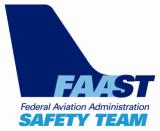 38